CARTEL PLAN DE COOPERACIÓN A LAS OBRAS Y SERVICIOS

En el caso de obras:
Se colocarán a pie de obra, en lugar visible desde la firma del acta de comprobación del replanteo hasta un año después de la recepción de la actuación, de dimensiones mínimas 62,5 x 105,5cm con un material que resista la intemperie durante el tiempo que deba estar instalado.

En el caso de suministros o adquisición de inmuebles:
Se colocará un cartel de tamaño mínimo DIN-A3 en lugar visible hasta un año después de la recepción de la actuación
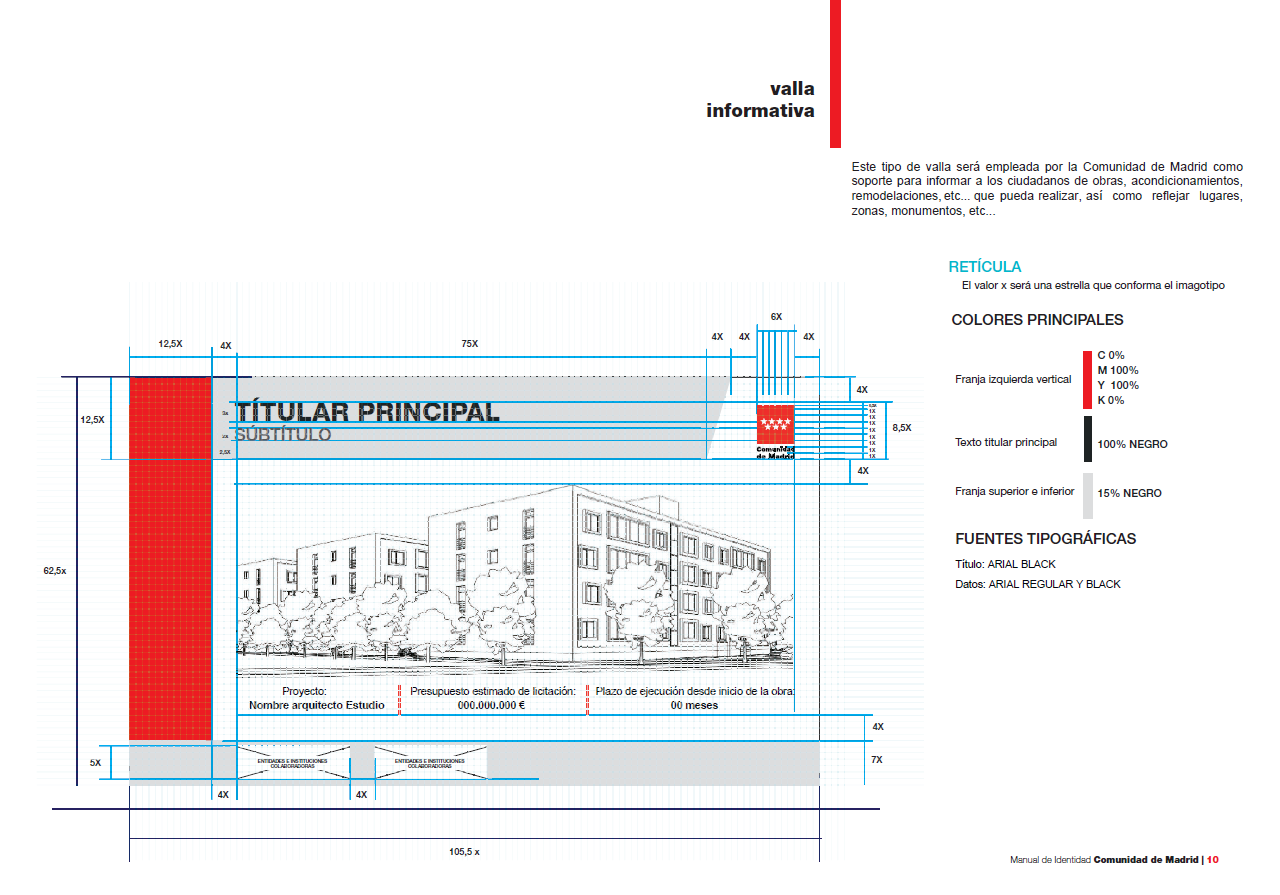 Cartel para municipios de 
MENOS DE 5.000 HABITANTES
PLAN DE COOPERACIÓN
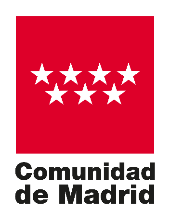 A LAS OBRAS Y SERVICIOS MUNICIPALES
Se utilizarán imágenes “tipo boceto con lápiz” similares a las siguientes:
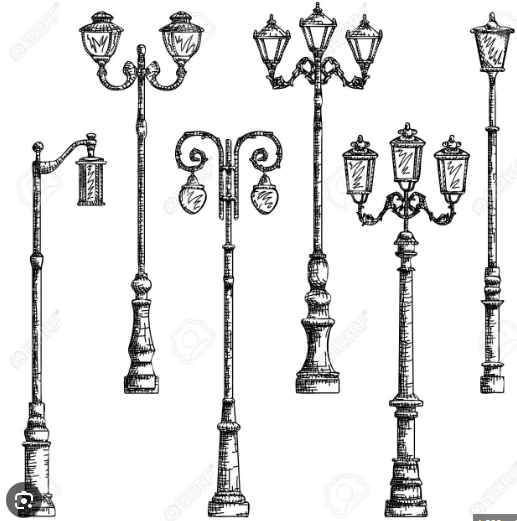 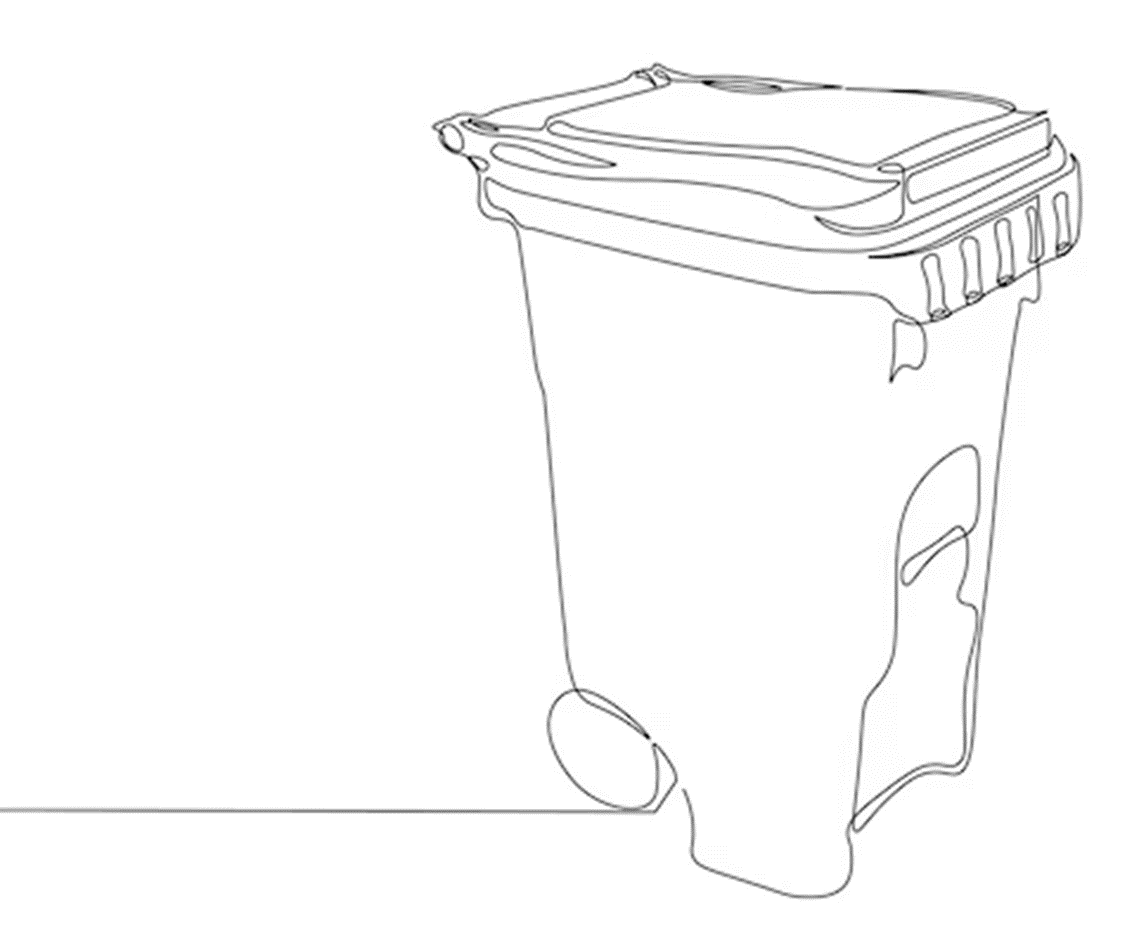 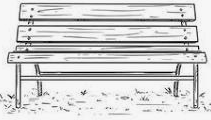 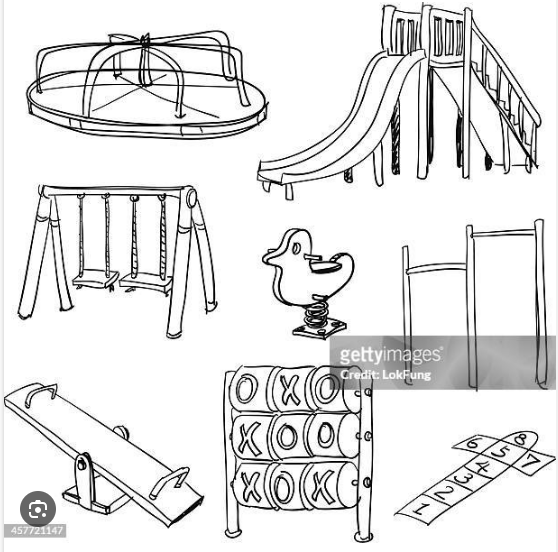 TÉRMINO MUNICIPAL DE XXXXX
Empresa adjudicataria:
INVERSIÓN: XX.XXX,XX €
DENOMINACIÓN DE LA ACTUACIÓN
Redactor Proyecto: 
Dirección Facultativa:
Coordinador de Seguridad y Salud:
Financiación: Comunidad de Madrid 100%
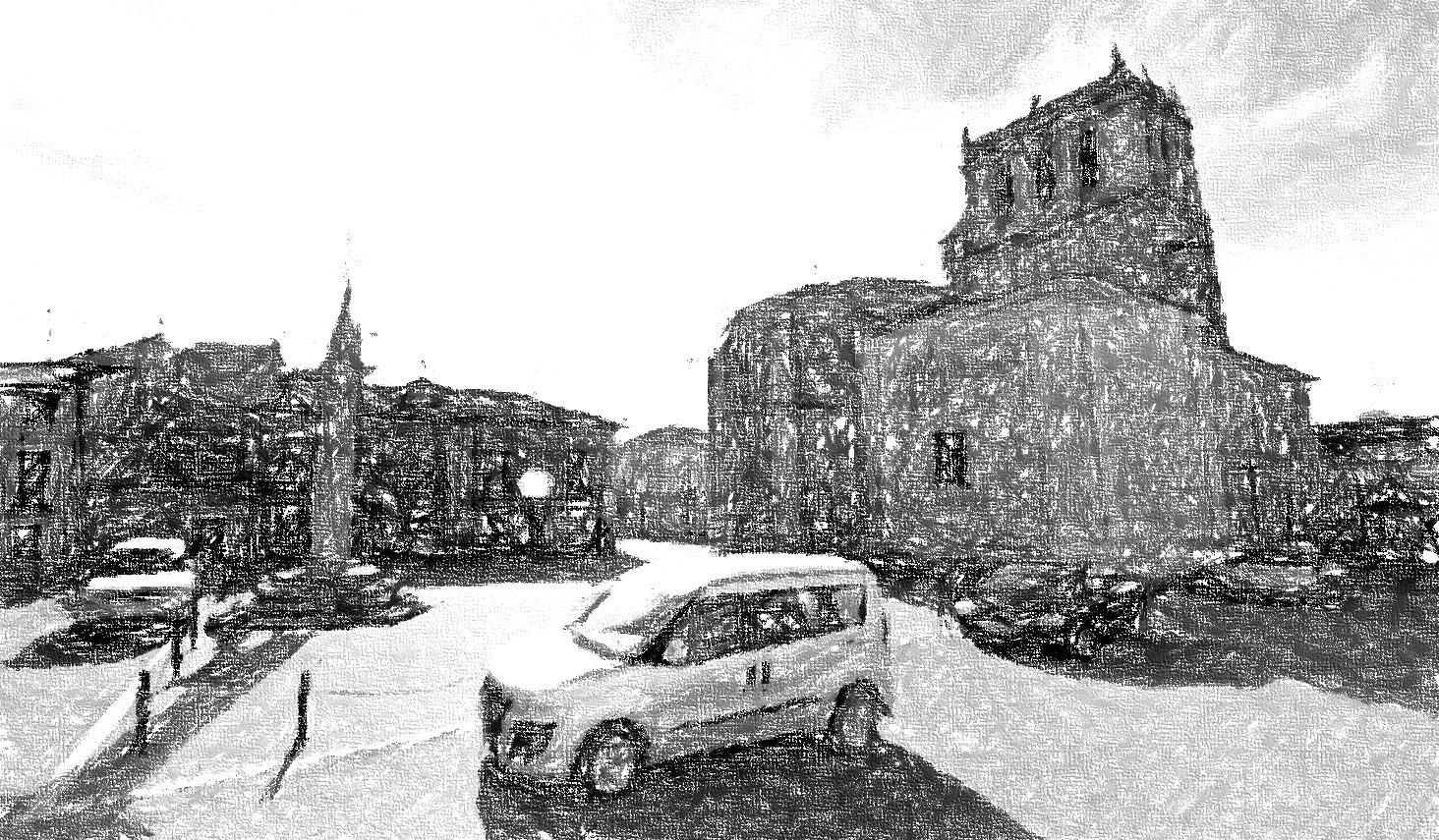 ESCUDO AYUNTAMIENTO
LOGO EMPRESA ADJUDICATARIA
DIRECCIÓN GENERAL DE REEQUILIBRIO TERRITORIAL
CONSEJERÍA DE PRESIDENCIA, JUSTICIA Y ADMINISTRACIÓN LOCAL
Cartel para municipios de 
MÁS DE 5.000 Y MENOS DE 20.000 HABITANTES
PLAN DE COOPERACIÓN
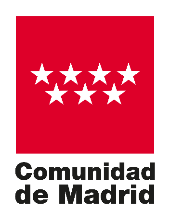 A LAS OBRAS Y SERVICIOS MUNICIPALES
Se utilizarán imágenes “tipo boceto con lápiz” similares a las siguientes:
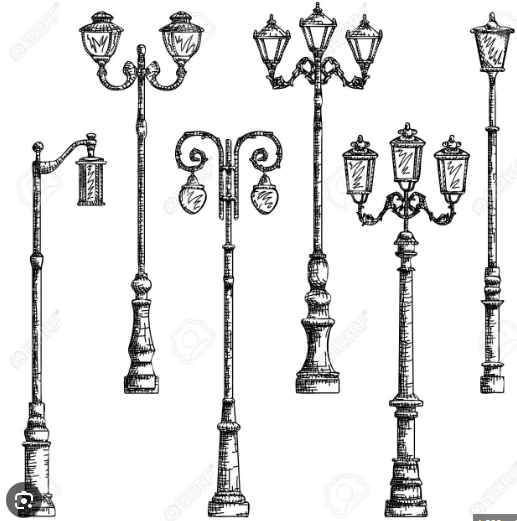 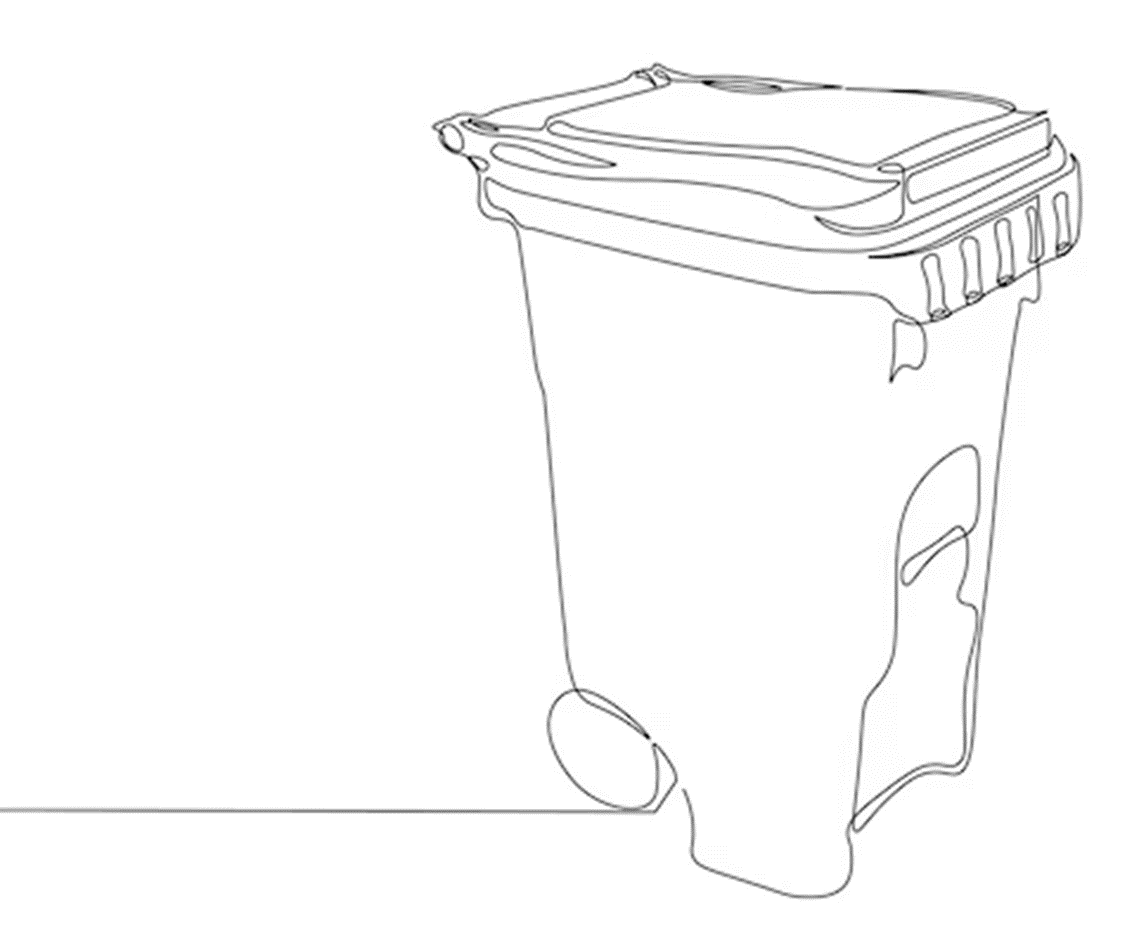 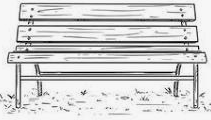 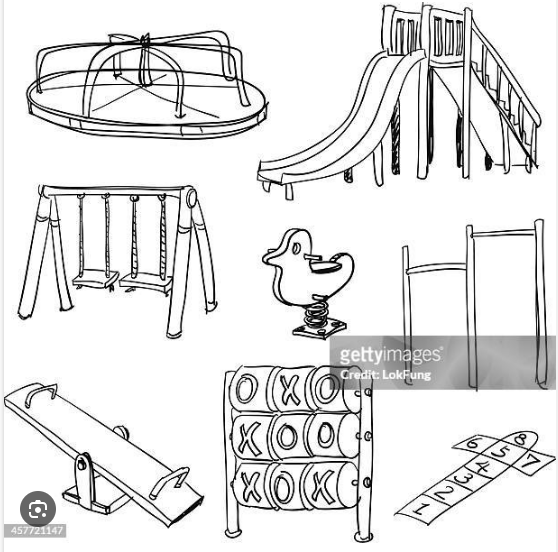 TÉRMINO MUNICIPAL DE XXXXX
Empresa adjudicataria:
INVERSIÓN: XX.XXX,XX €
DENOMINACIÓN DE LA ACTUACIÓN
Redactor Proyecto: 
Dirección Facultativa:
Coordinador de Seguridad y Salud:
Financiación: Comunidad de Madrid 80%
Financiación: Ayuntamiento de XXXX 20%
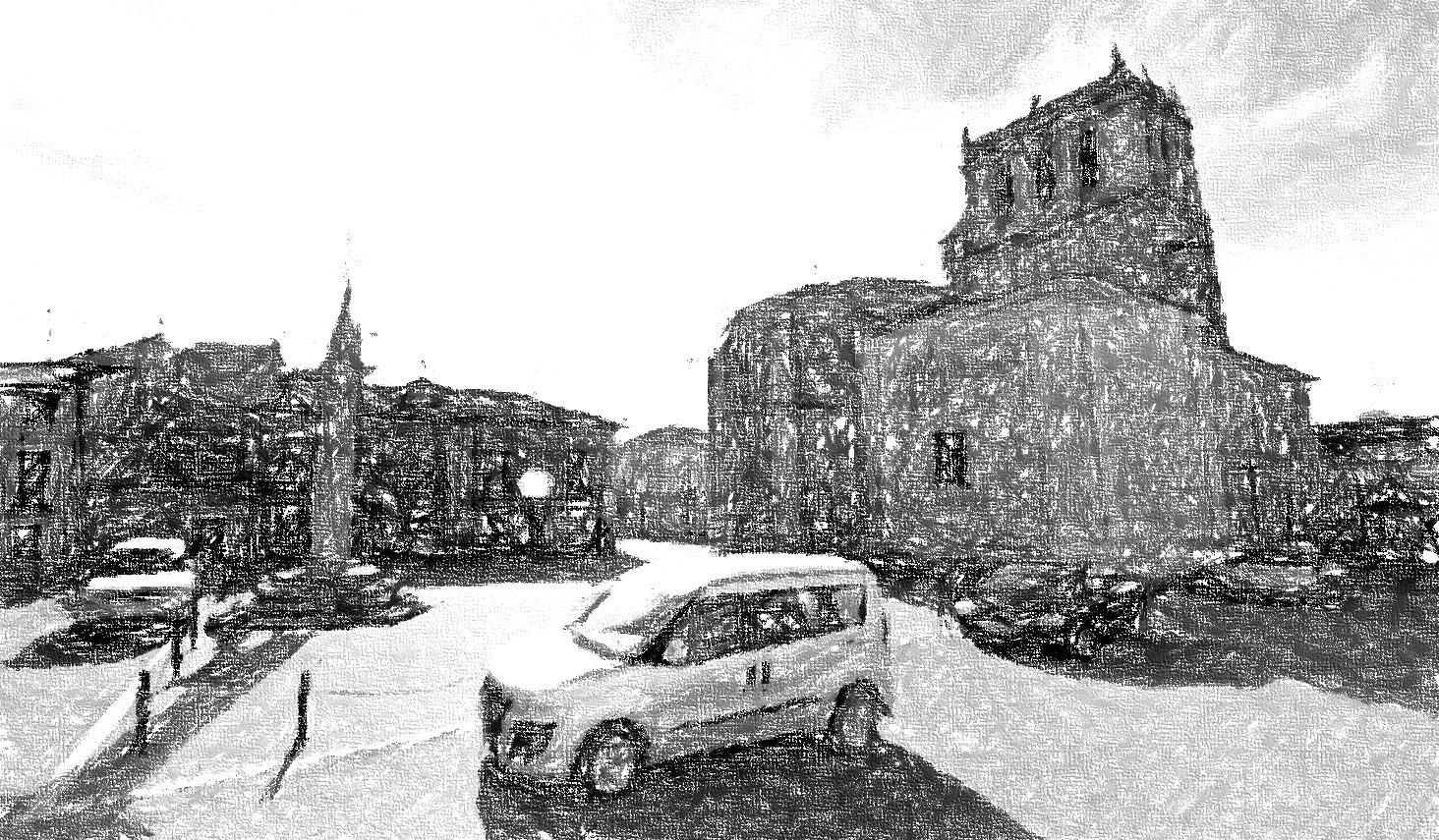 ESCUDO AYUNTAMIENTO
LOGO EMPRESA ADJUDICATARIA
DIRECCIÓN GENERAL DE REEQUILIBRIO TERRITORIAL
CONSEJERÍA DE PRESIDENCIA, JUSTICIA Y ADMINISTRACIÓN LOCAL